LPV Albedo Focus Area
SALVAL (Surface ALbedo VALidation) tool developed to provide transparency and traceability to the validation process of albedo products
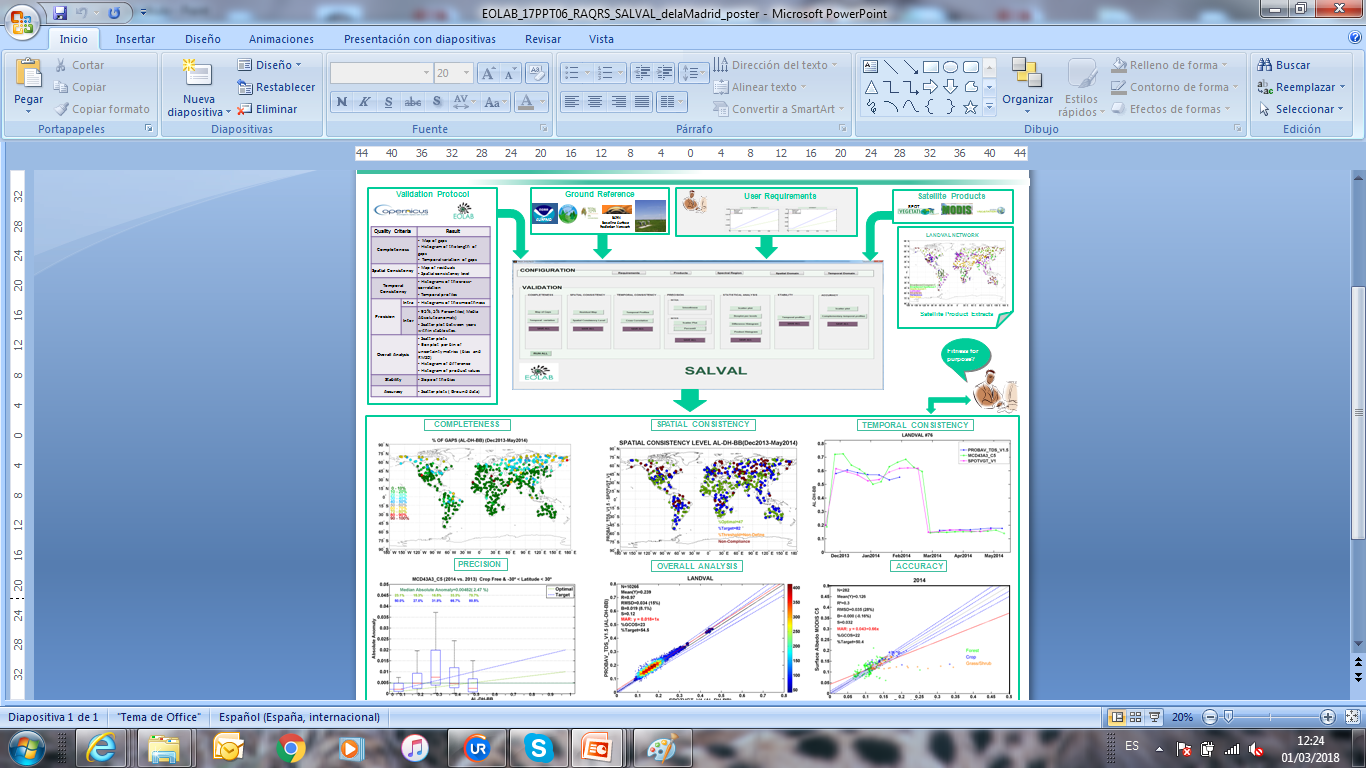 LPV Albedo Focus Area
LANDVAL network of 725 sites proposed based on EUMETSAT SAVS1.0  compilation of sites. Homogeneity criteria applied. 251 sites from BELMANIP2.1.
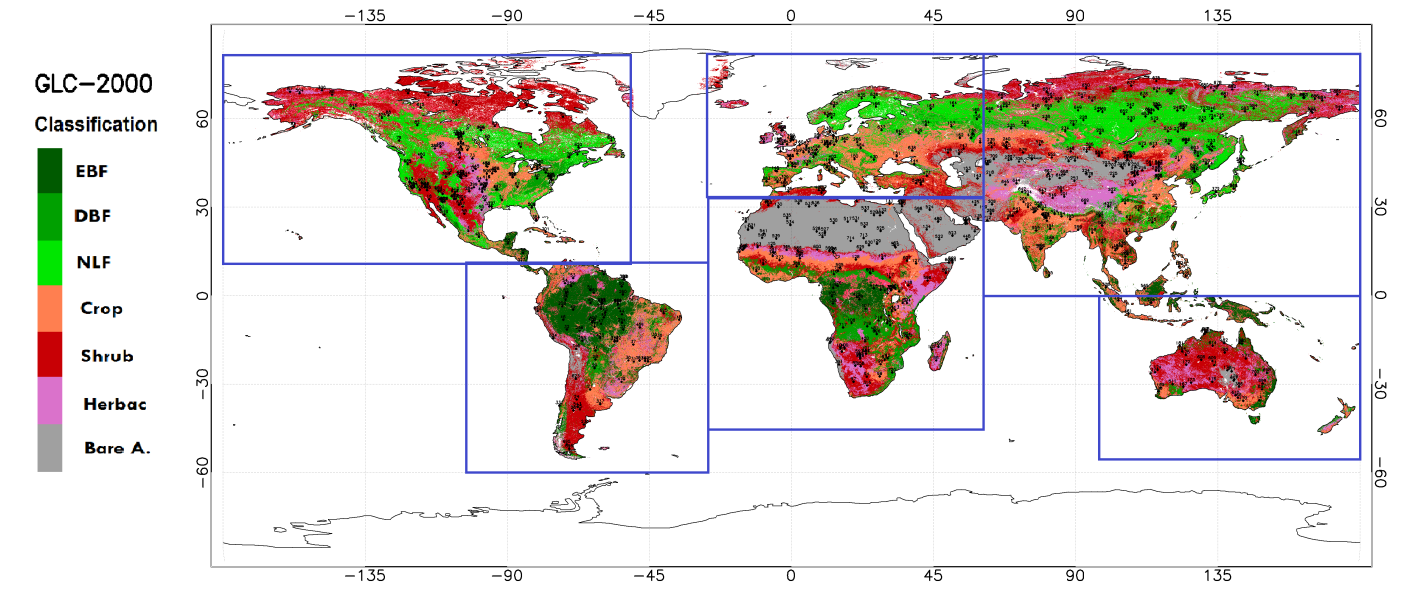 Criteria of selection
Intercomparison of Albedo products (MODIS C6, GLOPS, ESA GLOBALBEDO, GLASS) with SALVAL tool in progress   --  GCOS Action

Metrics and key examples  to be  included in the Albedo LPV protocol
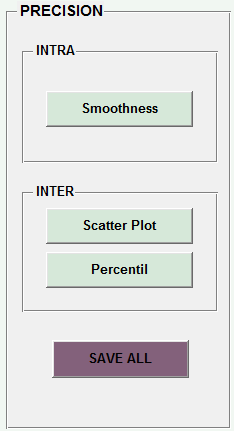 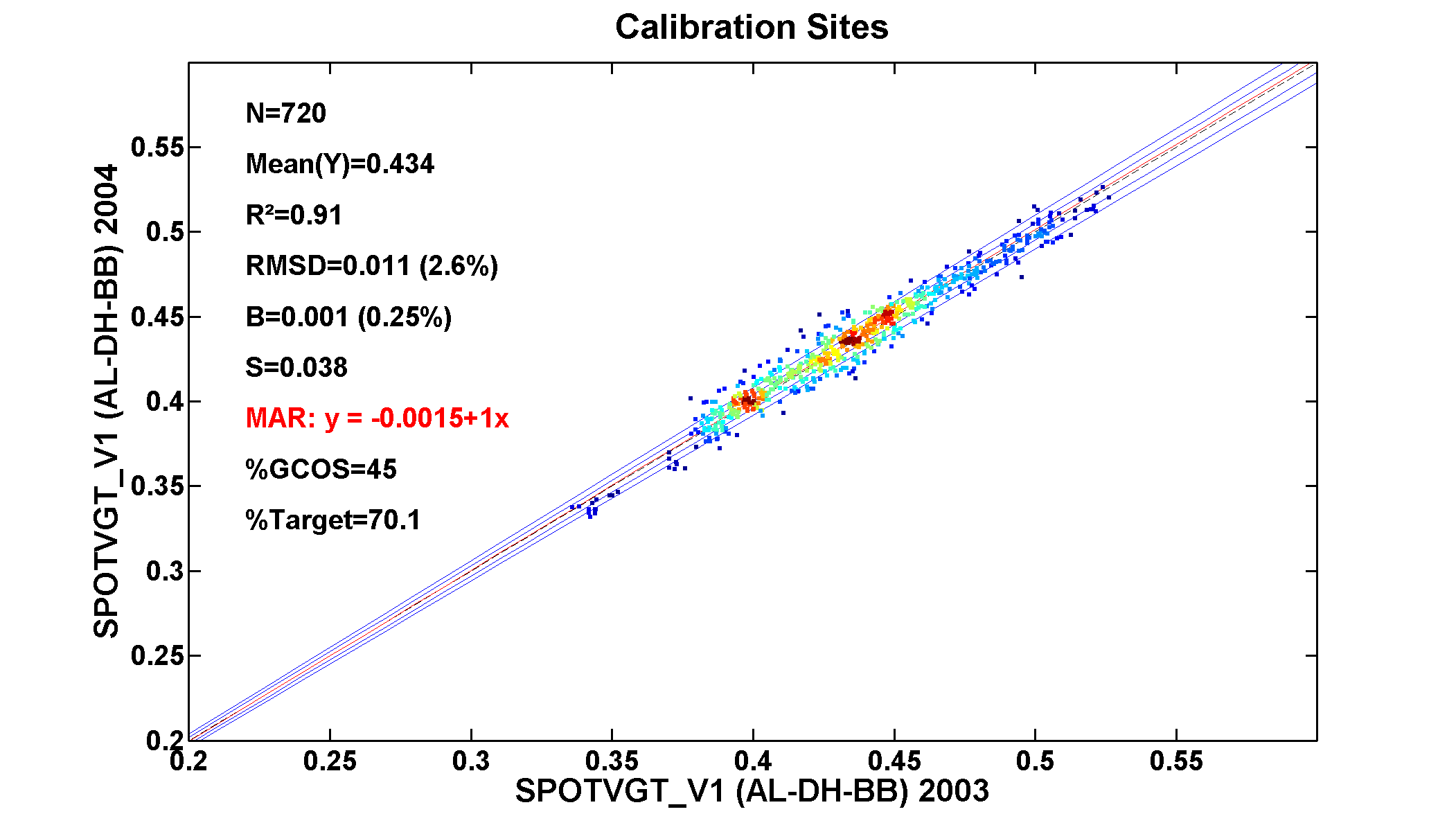 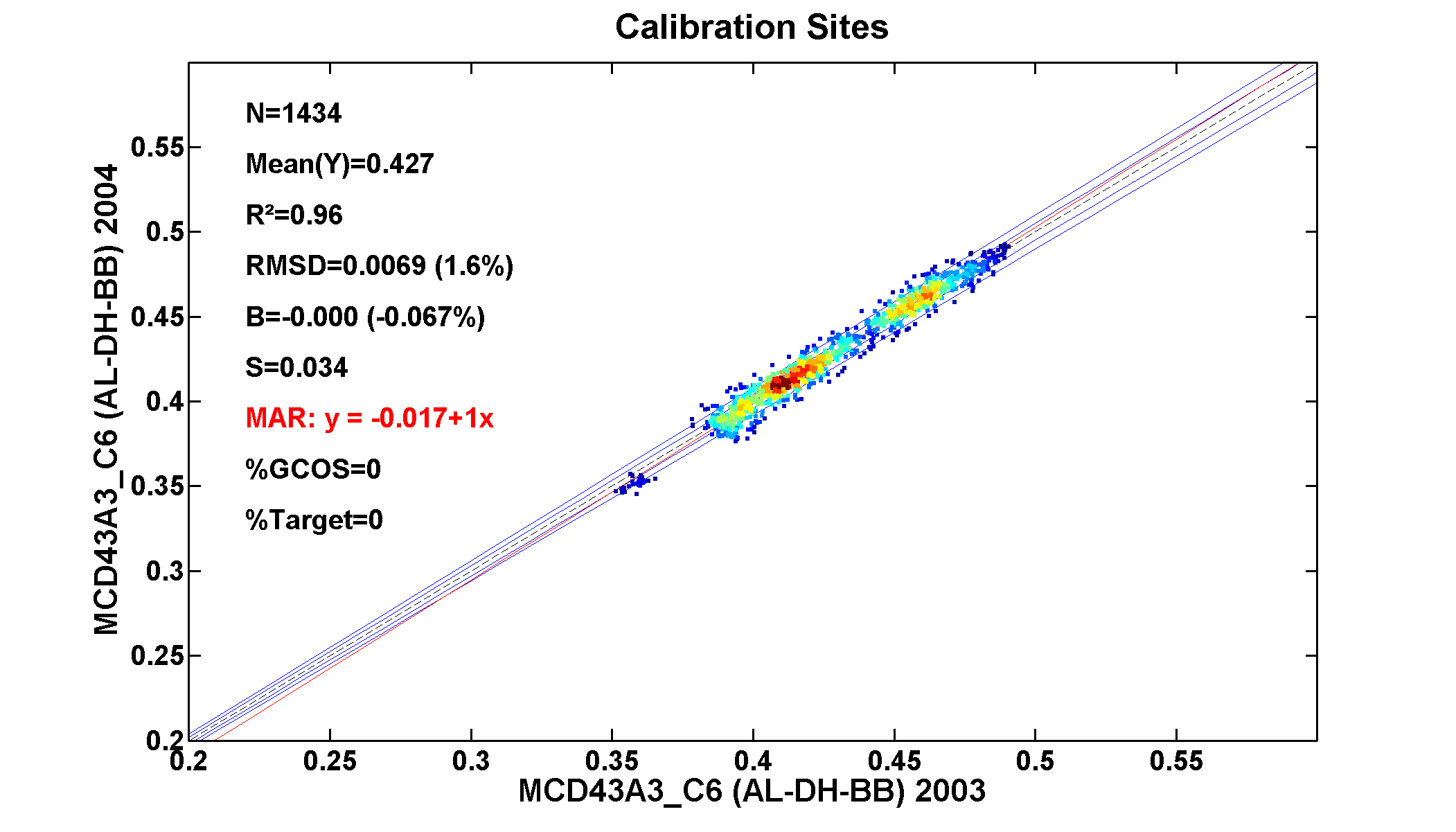 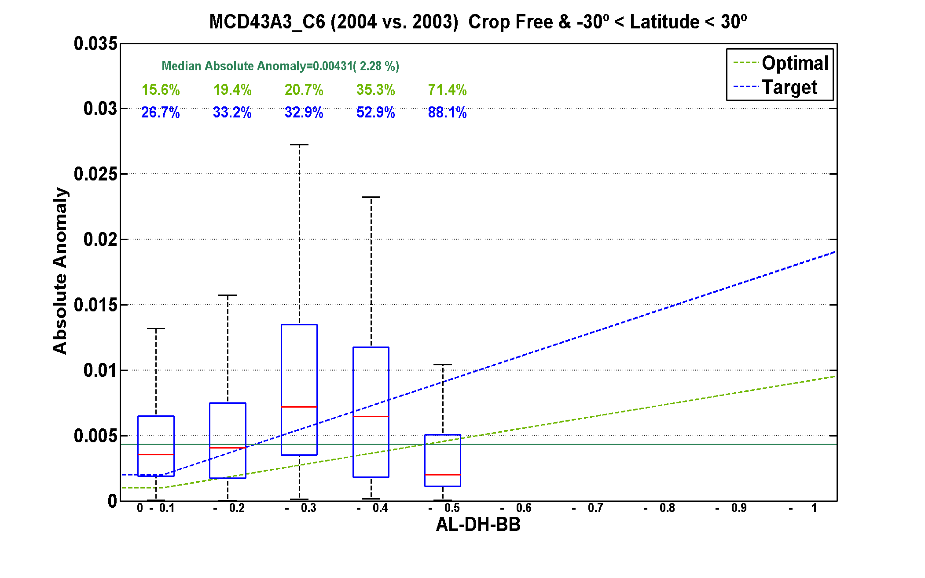 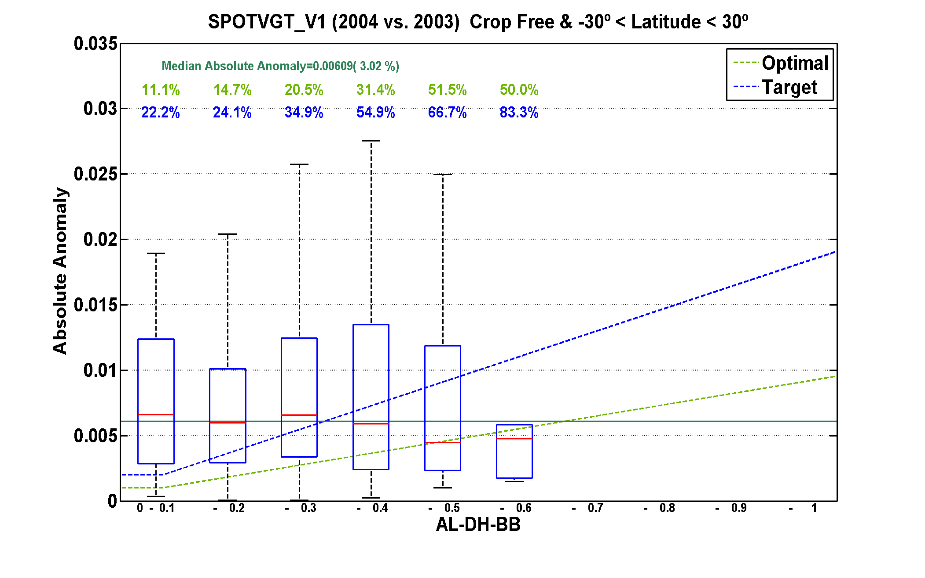 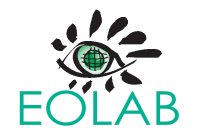 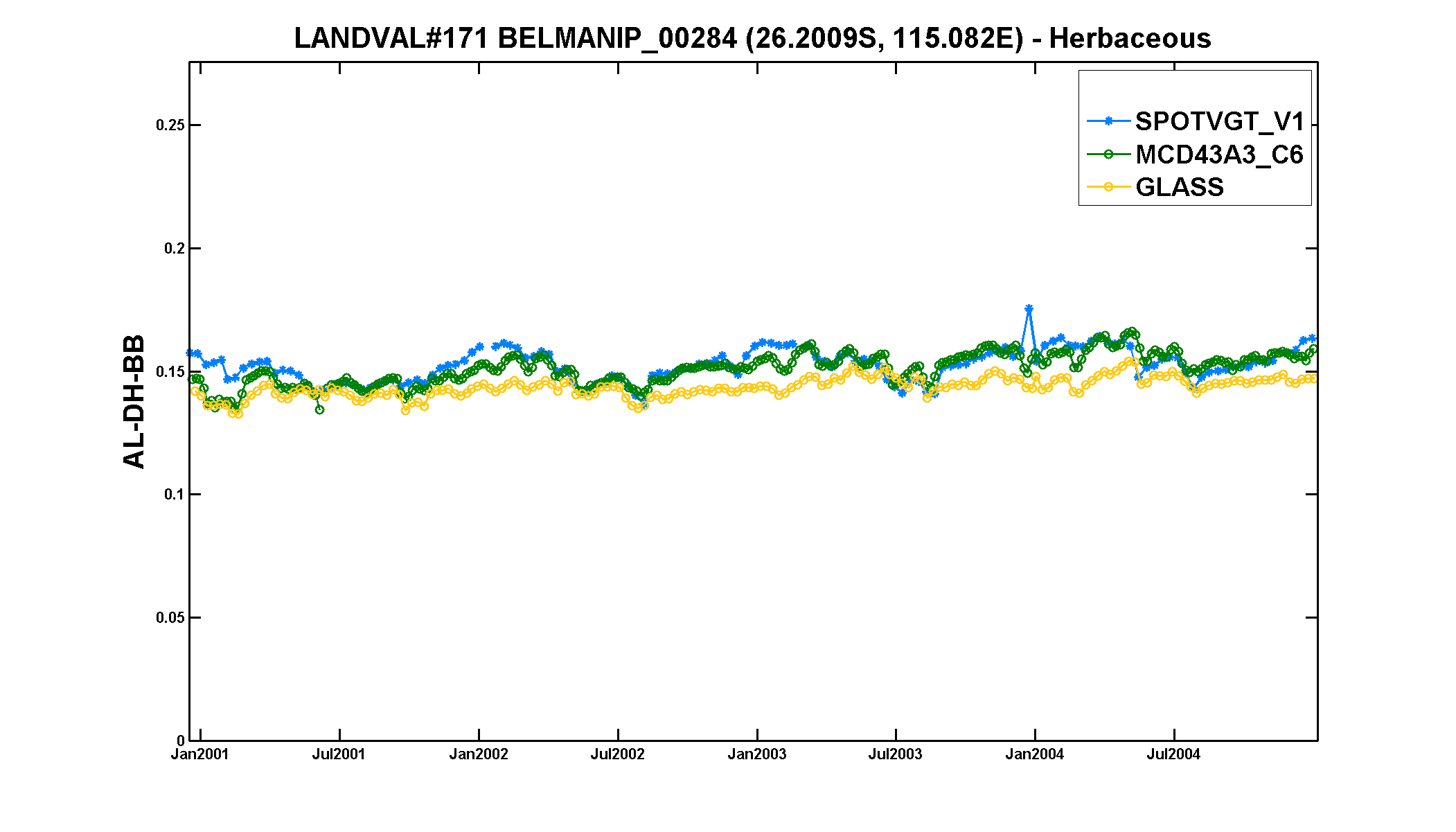 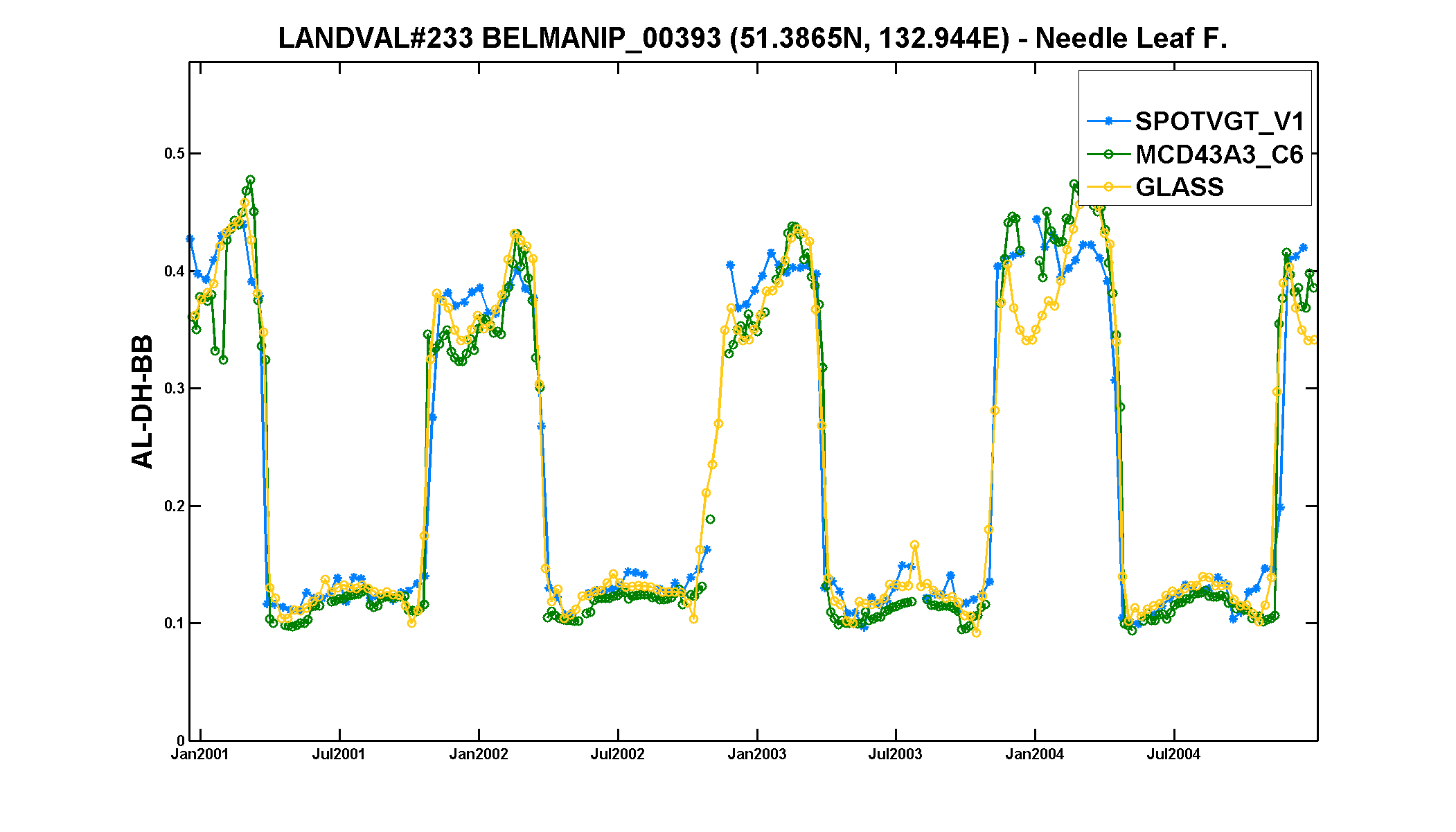 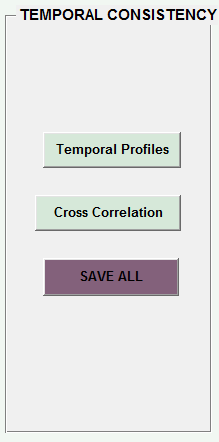 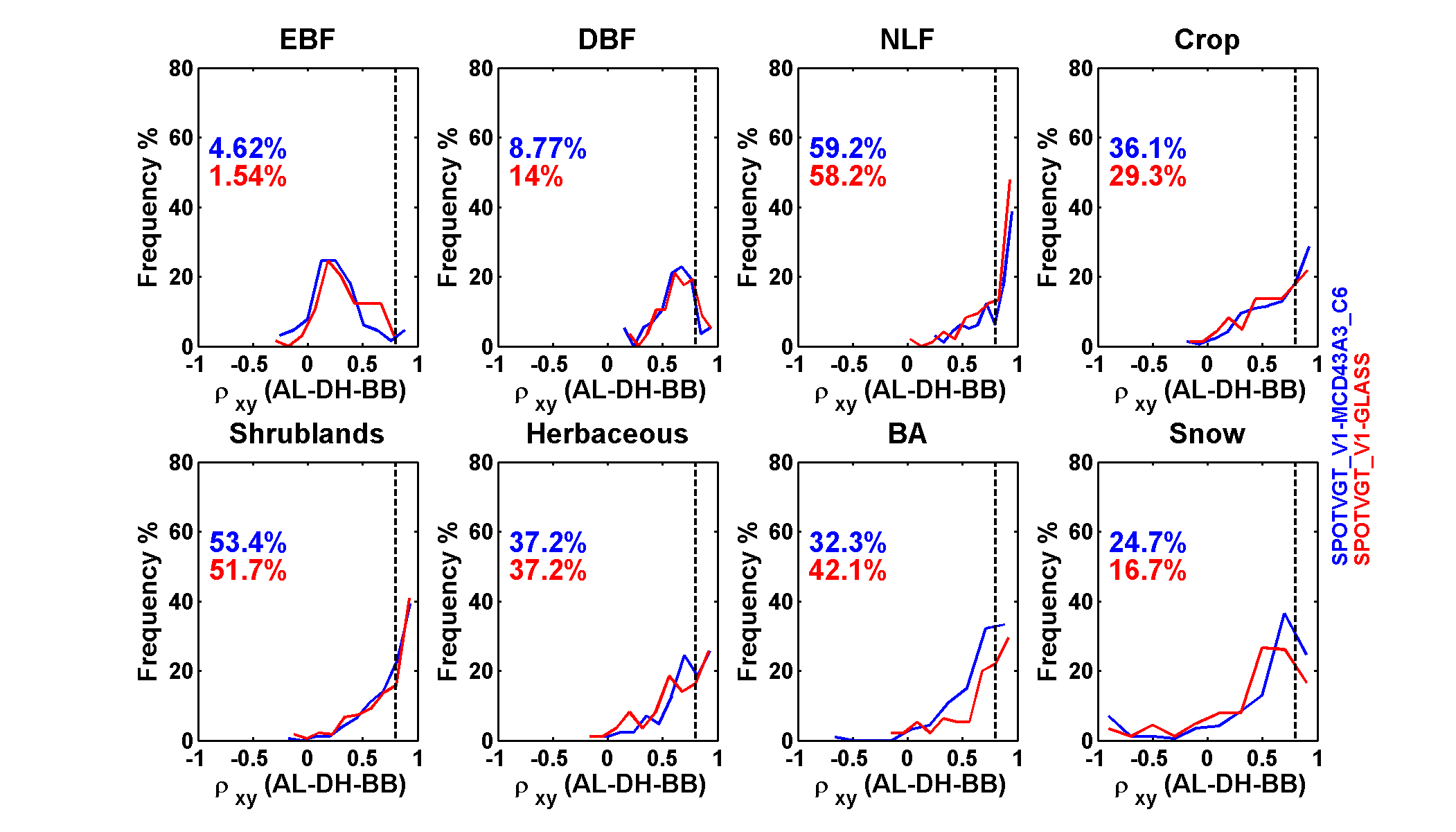 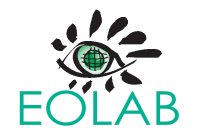